CzechInvest a podpora exportu
Ing. Miroslav Křížek, Ph.D.  |  generální ředitel
Praha, 29. června 2012
Nový CzechInvest
nová strategie agentury zveřejněná v září 2011

naplňuje vládou přijatouStrategii mezinárodní konkurenceschopnosti ČR

Cíle:
podpora českých malých a středních podnikatelů (MSP)
podpora znalostní ekonomiky a investic, především do inovací
podpora rozvoje lidských zdrojů pro konkurenceschopnost
propagace podnikatelského a investičního prostředí ČR ve světě
Provázanost investic a exportu– největší investoři jsou zpravidla i největší exportéři!
Mezinárodní projekty
České technologické dny
podpora mezinárodní spolupráce v oblasti vědy, výzkumu a inovací

GESHER/MOST
program mezinárodní spolupráce mezi Českou republikou a státem Izrael v aplikovaném výzkumu a experimentálním vývoji

Mezinárodní technologická spolupráce
program pro podporu technologické spolupráce podniků z ČR a ze zemí mimo EU

CzechLink
podporuje akvizice stávajících společností a vznik joint venture partnerství
CzechEkoSystem
inovační ekosystém pro rizikový kapitál
pomoc malým a středním podnikům s překonáváním problémů při rozjezdu podnikání kvůli nedostatku finančních zdrojů a nastartováním jejich rozvoje
podpora formou specializovaného poradenství a koučinku
z programu mohou jednotlivé podniky získat až 3 mil. korun
29. 6. 2012 ukončena I. výzva
9/2012 předpoklad vyhlášení II. výzvy

Seed fond (MPO)
fond rizikového kapitálu, který bude investovat do projektů firem vyhledaných a připravených projektem CzechEkoSystem
Účastník
-- získá praktické zkušenosti při komercializaci vlastního produktu či služby
-- uplatní podnikatelský záměr
-- posílí své manažerské a marketingové schopnosti
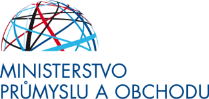 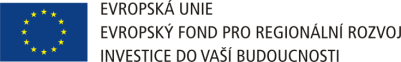 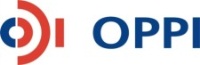 CzechAccelerator 2011-2014
rozvoj českých technologických malých a středních podnikůna zahraničních trzích

navazuje na předchozí úspěšnou pilotní část v Silicon Valley v USA

dosud se zúčastnilo 14 firem, z toto 3 opakovaně

IV. výzva vyhlášena od 27. 6. 2012
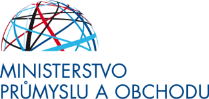 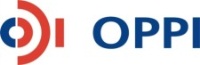 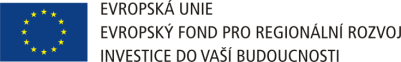 Forma podpory:
-- bezplatný pronájem kancelářských prostor v destinaci
-- přístup k potenciálním strategickým partnerům a špičkovým poradcům
-- účast na pravidelných networkingových akcích a seminářích
-- konzultační služby v oblasti právní, marketingové, HR, finanční strategie, business development apod.
OP Podnikání a inovace
Exportně zaměřené programy:

program Spolupráce
podpora vzniku a rozvoje kooperačních odvětvových seskupení na regionální i mezinárodní úrovni






program Marketing  
podpora rozvoje aktivit českých exportérů na zahraničních trzích
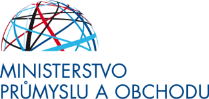 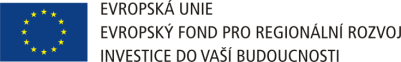 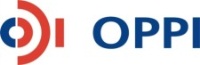 Koordinátor klastrových iniciativ a klastrů
podpora rozvoje klastrů už od roku 2002

navazování a prohlubování mezinárodní spolupráce

CzechInvest členem významné mezinárodní klastrové iniciativyEuropean Cluster Alliance

aktuálně se podílíme na přípravě a realizaci tří mezinárodních projektů - Cluster COOP, Cluster´s CORD a CENTRAMO
Děkuji za pozornost.
Kontaktujte nás!
www.czechinvest.org